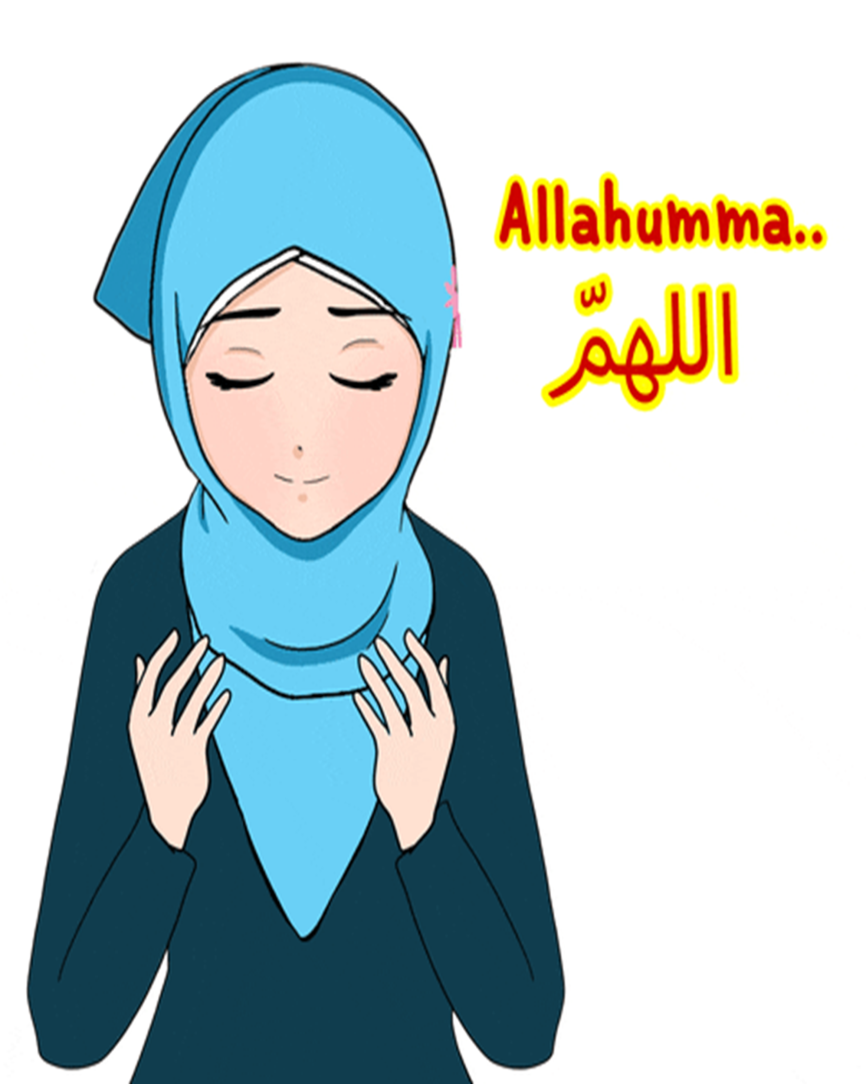 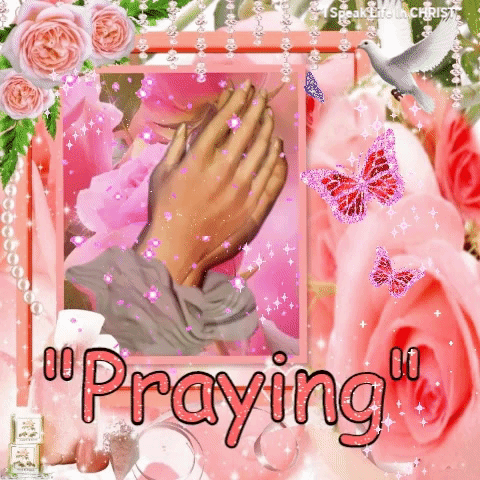 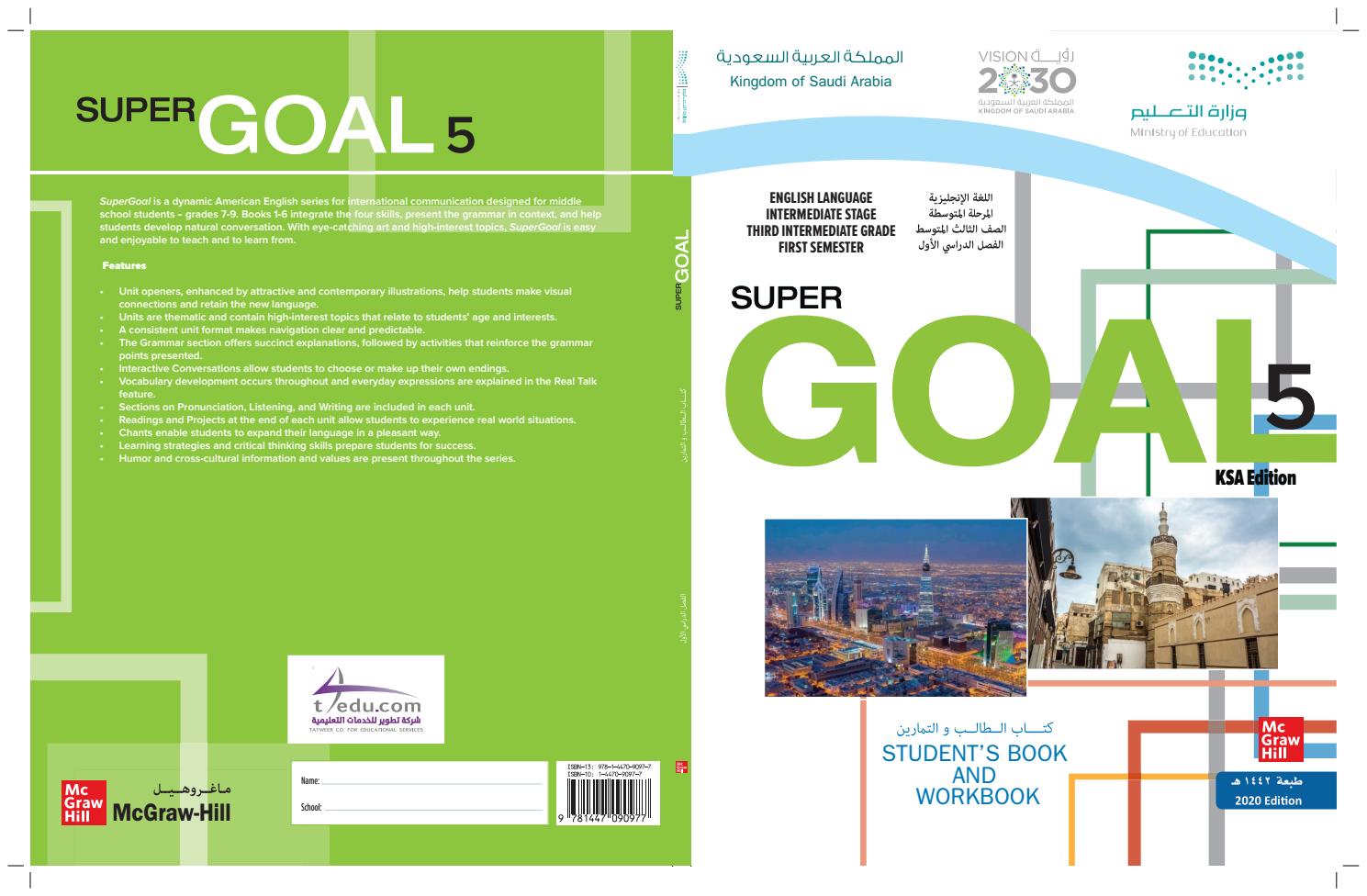 Unit 6
Do you Know Where It Is?

Writing
بسم الله الرحمن الرحيم
Day: Tuesday
Date: 10 /  6 / 1444 H
Learning Objectives
02
04
write well-organized paragraphs.
write about Saudi Arabia
01
03
recognize the rules of writing a paragraph.
discuss the topic based on Ss' information
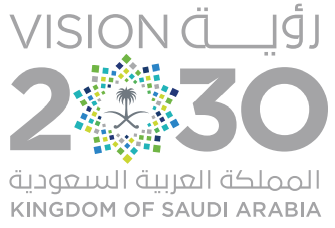 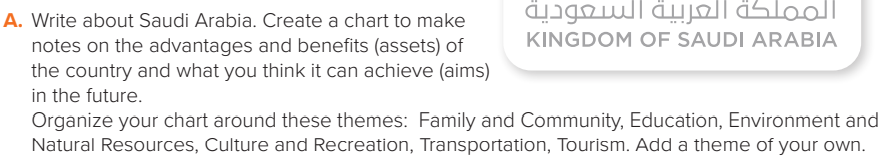 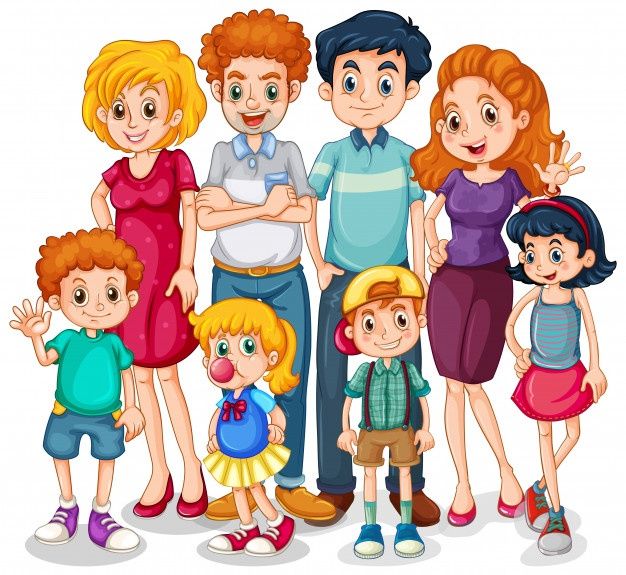 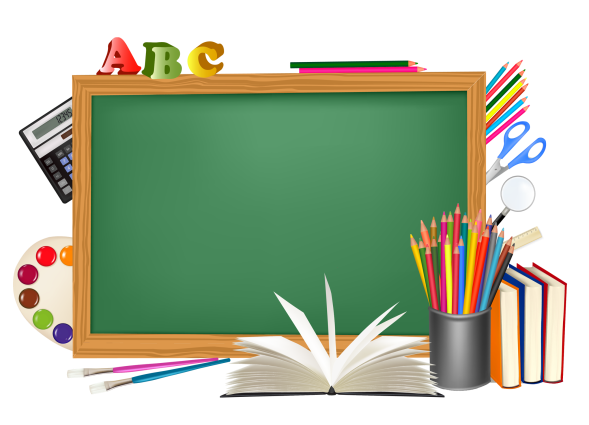 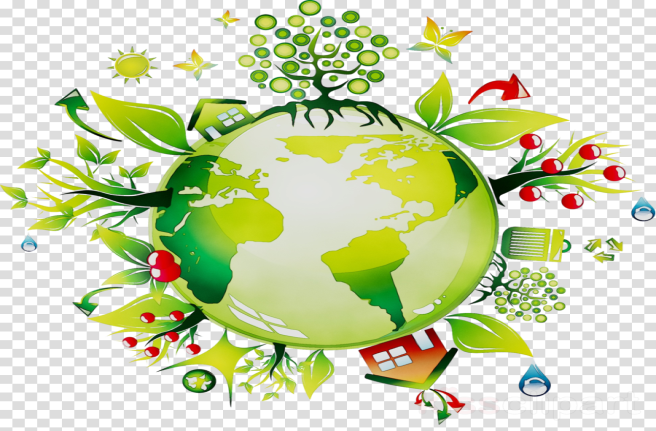 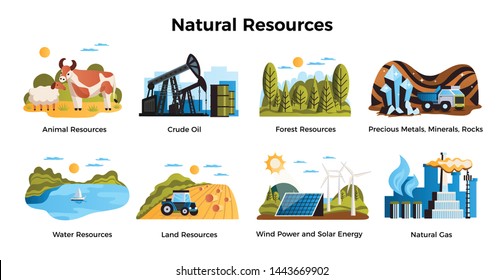 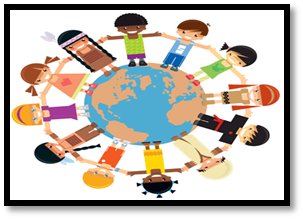 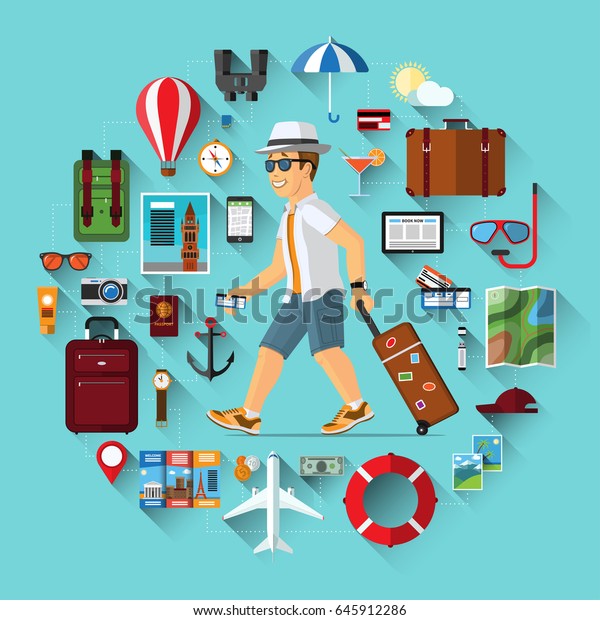 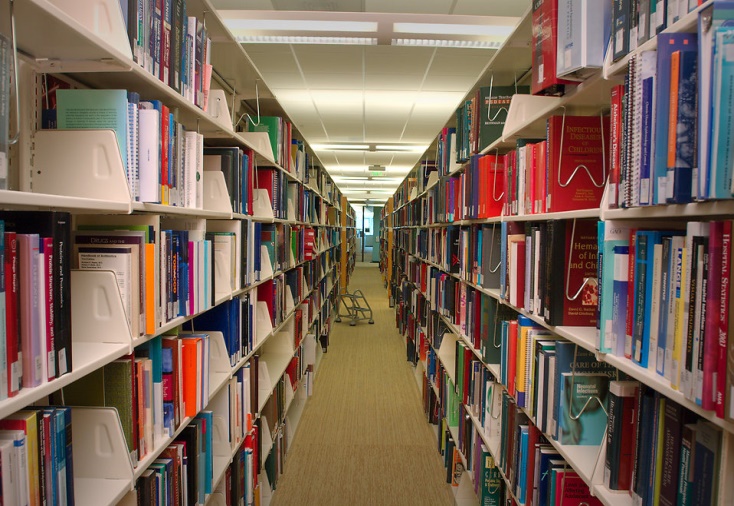 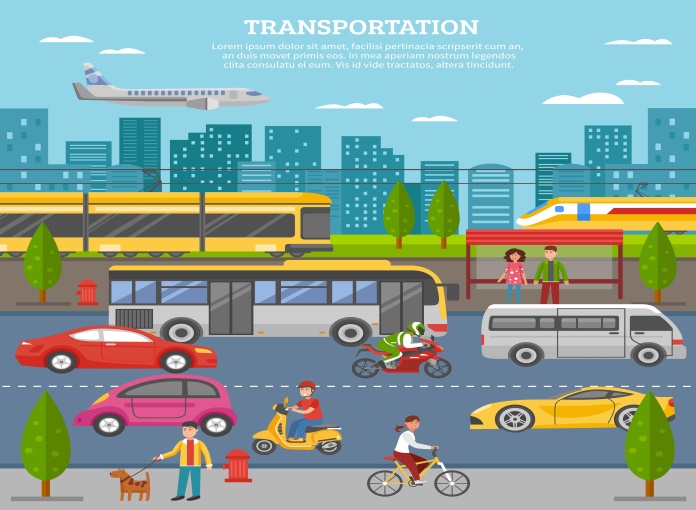 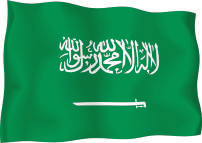 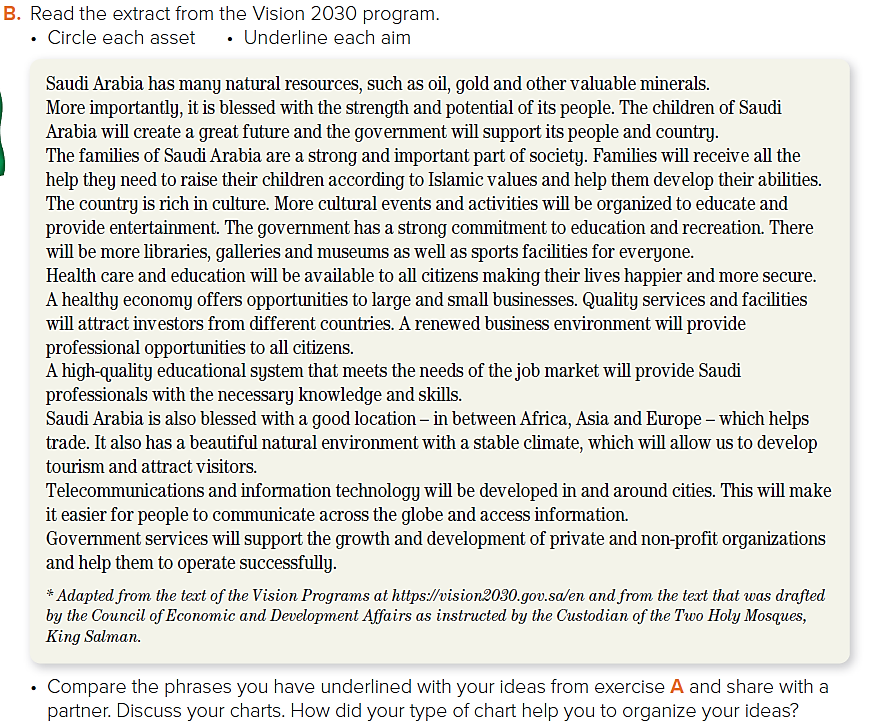 Page:66
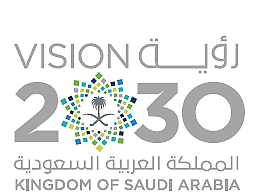 Sample answers
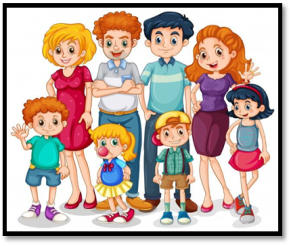 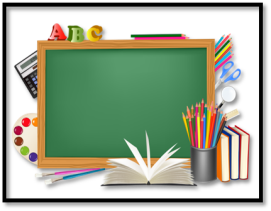 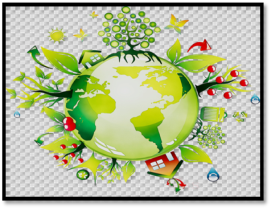 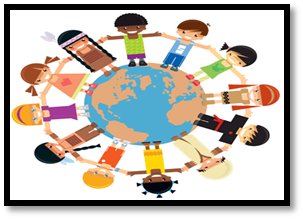 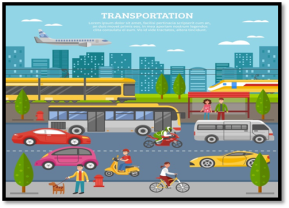 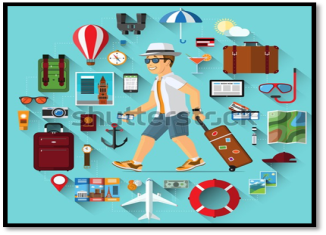 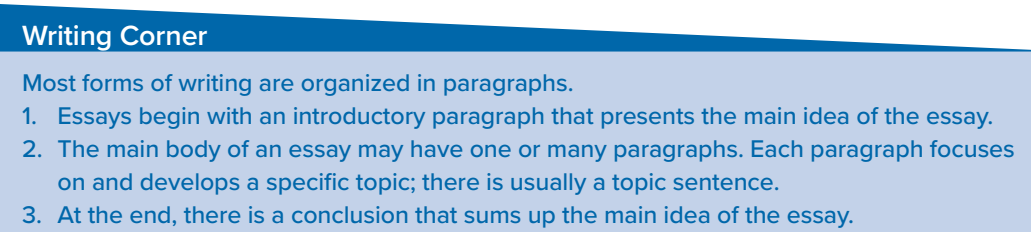 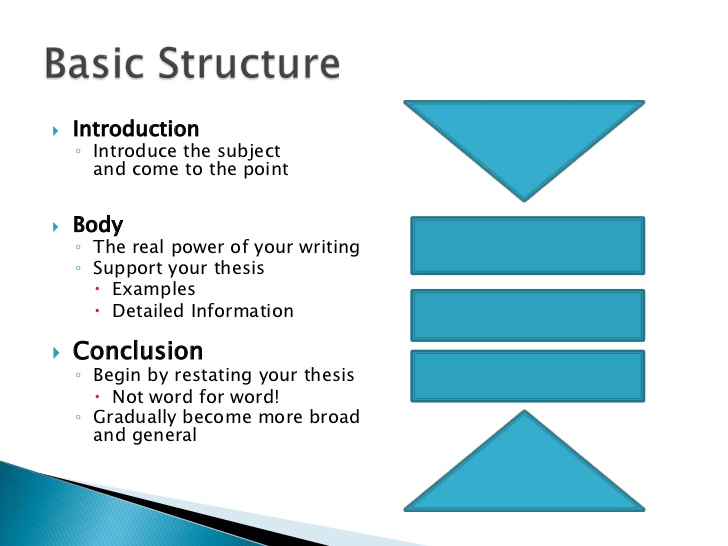 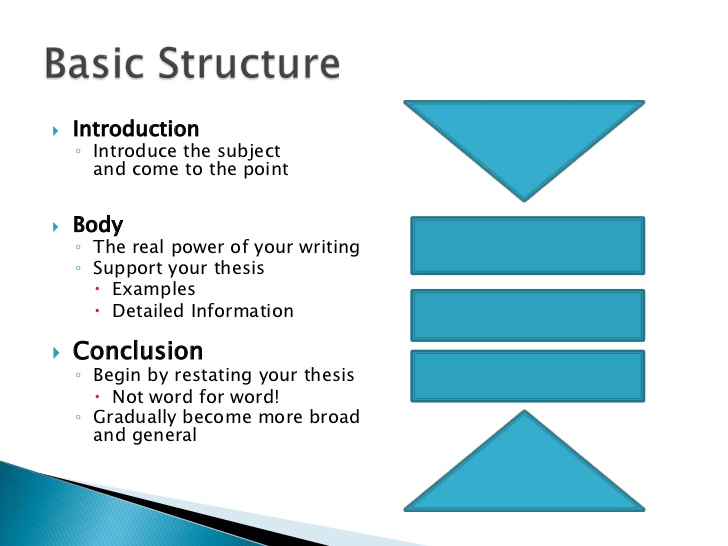 Saudi Arabia is
 a wonderful country
 that has many assets  
and aims
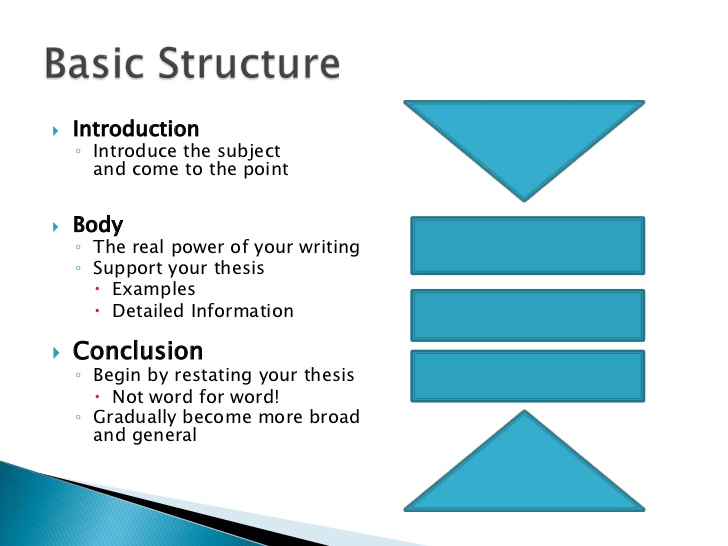 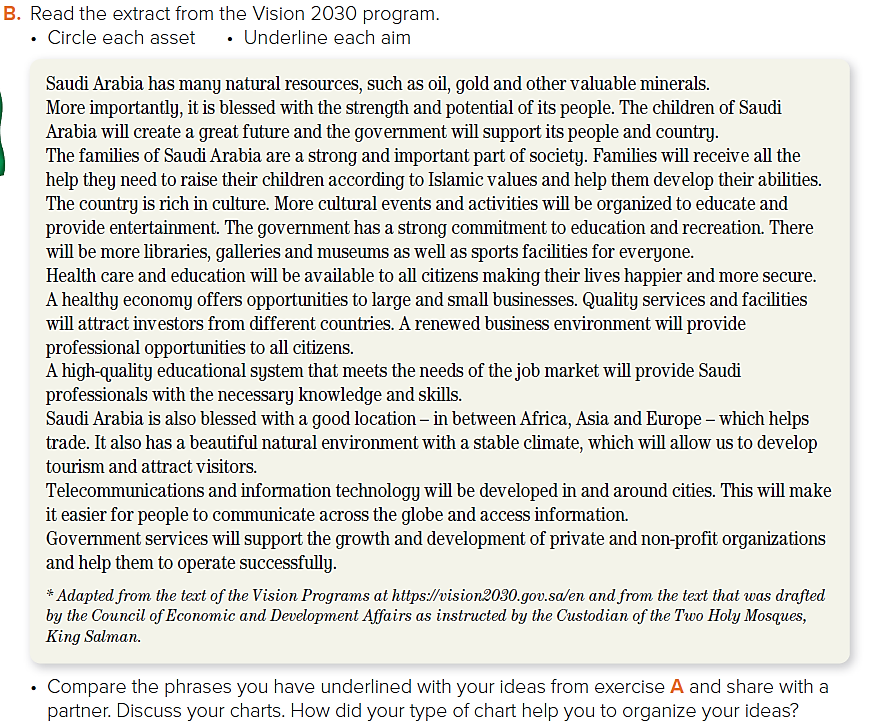 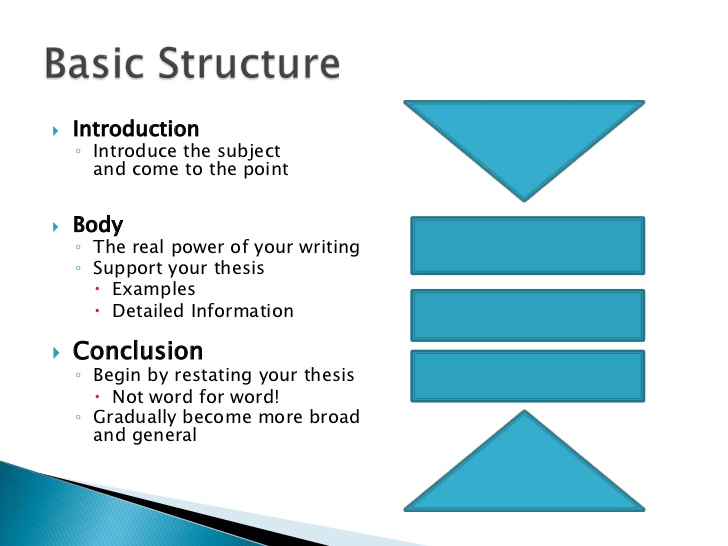 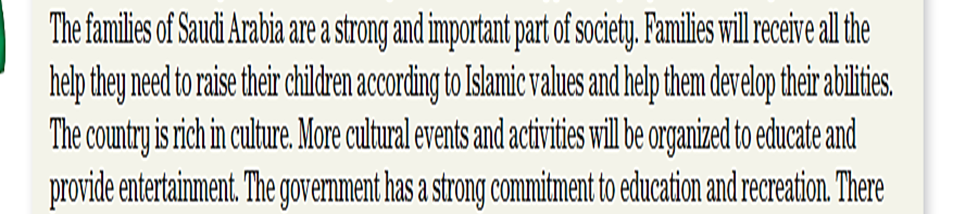 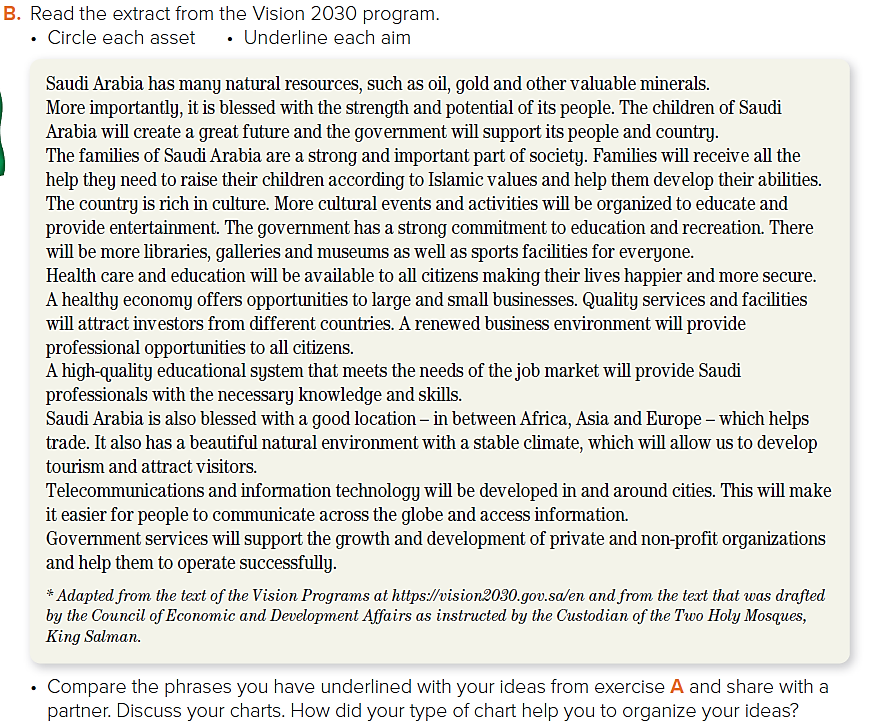 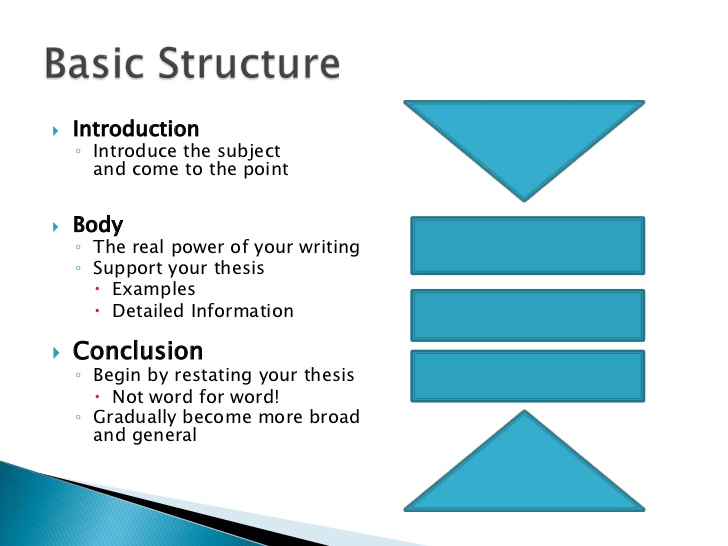 Saudi Arabia became a global country .We are really proud of being Saudi .
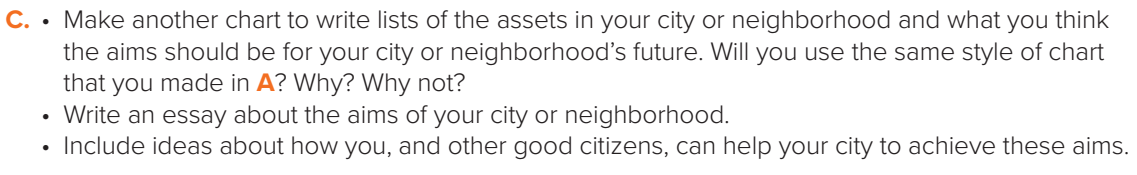 I live in a great city in a wonderful country. 
Jeddah is a city with a lot of assets and also a lot of things we can aim towards.
Homework!
Page 128 (J)
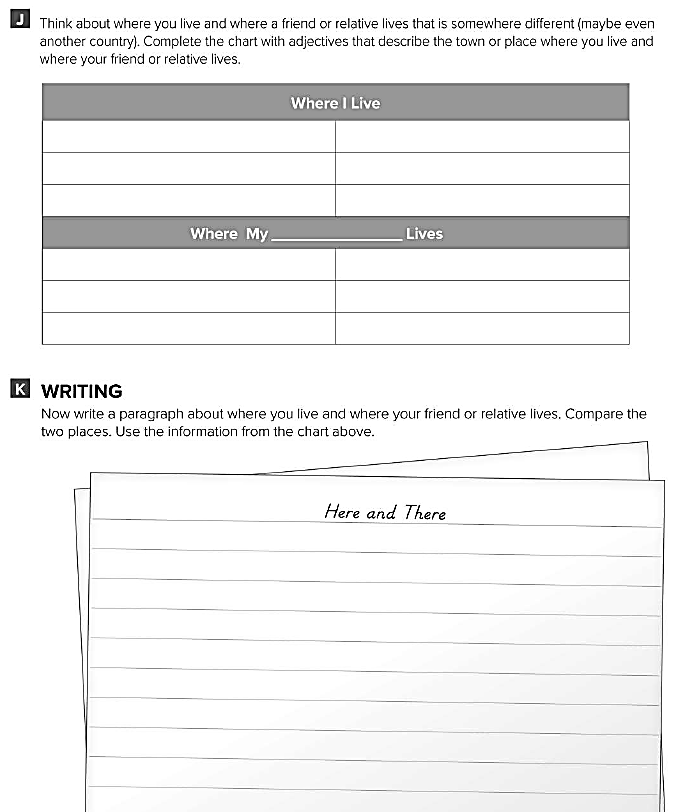